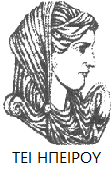 Ελληνική Δημοκρατία
Τεχνολογικό Εκπαιδευτικό Ίδρυμα Ηπείρου
Αντικειμενοστραφής Προγραμματισμός
Ενότητα 8 : Αρχεία και Streams

Ιωάννης Τσούλος
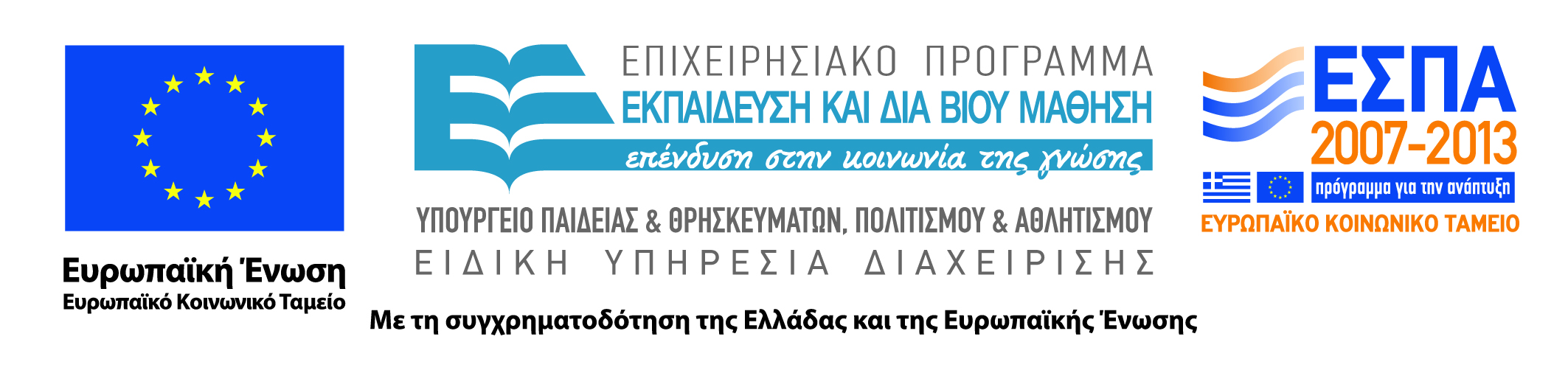 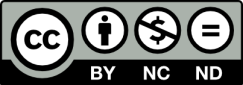 Ανοιχτά Ακαδημαϊκά Μαθήματα στο ΤΕΙ Ηπείρου
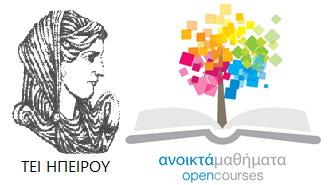 Τμήμα Μηχανικών Πληροφορικής Τ.Ε
Αντικειμενοστραφής Προγραμματισμός
Ενότητα 8 : Αρχεία και Streams

Ιωάννης Τσούλος
Επίκουρος Καθηγητής
Άρτα, 2015
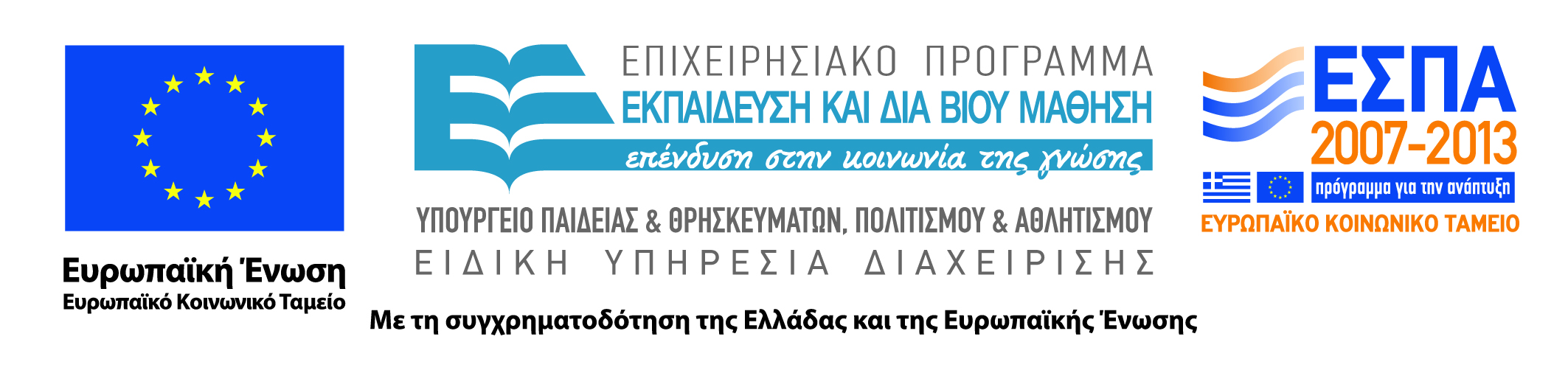 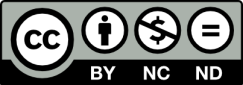 Άδειες Χρήσης
Το παρόν εκπαιδευτικό υλικό υπόκειται σε άδειες χρήσης Creative Commons. 
Για εκπαιδευτικό υλικό, όπως εικόνες, που υπόκειται σε άλλου τύπου άδειας χρήσης, η άδεια χρήσης αναφέρεται ρητώς.
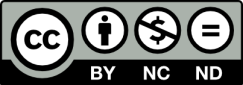 3
Χρηματοδότηση
Το έργο υλοποιείται στο πλαίσιο του Επιχειρησιακού Προγράμματος «Εκπαίδευση και Δια Βίου Μάθηση» και συγχρηματοδοτείται από την Ευρωπαϊκή Ένωση (Ευρωπαϊκό Κοινωνικό Ταμείο) και από εθνικούς πόρους.
Το έργο «Ανοικτά Ακαδημαϊκά Μαθήματα στο TEI Ηπείρου» έχει χρηματοδοτήσει μόνο τη αναδιαμόρφωση του εκπαιδευτικού υλικού.
Το παρόν εκπαιδευτικό υλικό έχει αναπτυχθεί στα πλαίσια του εκπαιδευτικού έργου του διδάσκοντα.
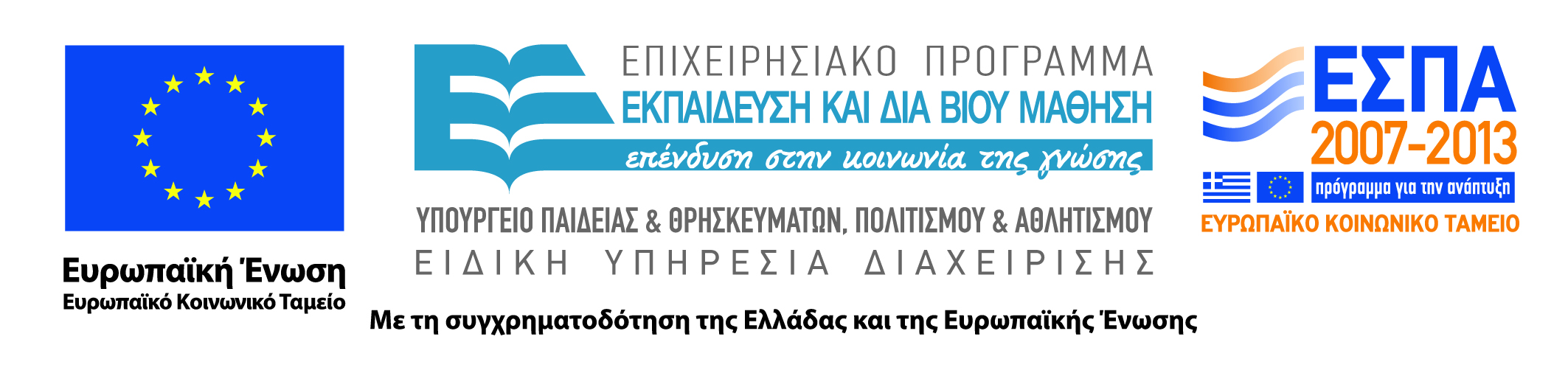 Εισαγωγικά
Αρχεία: Aκολουθίες χαρακτήρων. 
H C προσφέρει ορισμένες δομές δεδομένων FILE (struct, ο πρόγονος της κλάσης) και ανεξάρτητες συναρτήσεις που έχουν πρόσβαση στα αρχεία. 
Η όλη διαδικασία του προγραμματισμού γίνεται με pointers στις δομές FILE και είναι αρκετά εύκολο να γίνει κάποιο λάθος κατά τη χρήση τους. 
Επιπλέον δε προσφέρουν καμία από τις ευκολίες του αντικειμενοστραφούς προγραμματισμού (κληρονομικότητα, πολυμορφισμό, κλπ).
5
Εισαγωγικά
Για το σκοπό αυτό η C++, υιοθέτησε τη χρήση των streams. 
Δεν παρέχεται απευθείας πρόσβαση των δεδομένων των αρχείων, παρά μόνο ως ανταλλαγή bytes από το πρόγραμμα προς το αρχείο και αντίστροφα. 
Η χρήση των streams ως ροές δεδομένων από και προς το αρχείο, έχει το άμεσο όφελος ότι δεν είναι πλέον σημαντικό το μέσον στο οποίο βρίσκεται το αρχείο αλλά μόνο η εναλλαγή της πληροφορίας από και πρός το πρόγραμμα.
6
Εισαγωγικά
Τέτοιες κλάσεις είναι η fstream και οι πιο συγκεκριμένες ifstream, ofstream. 
ifstream: αναφέρεται στο άνοιγμα αρχείου μόνο για ανάγνωση (input file stream)
ofstream: χρησιμοποιείται μόνο για εγγραφή στο αρχείο (output file stream)
fstream: προσφέρει ταυτόχρονα δυνατότητα για ανάγνωση και εγγραφή
7
Η κλάση fstream
Η κλάση fstream (δηλώνεται στο αντίστοιχο αρχείο κεφαλίδας), προσφέρει αρκετές μεθόδους για: 
ανάγνωση, εγγραφή και μετακίνηση στο αρχείο
αρκετά flags για τροποποίηση των δεδομένων κατά την εγγραφή ή την ανάγνωση.
8
Η κλάση fstream
9
Η κλάση fstream
10
Η κλάση fstream
Απλό παράδειγμα προγράμματος αντιγραφής δύο αρχείων, σε δύο εκδοχές:
Παράδειγμα προγράμματος αντιγραφής δύο αρχείων ανά χαρακτήρα (byte) 
Παράδειγμα προγράμματος αντιγραφής δύο αρχείων αντιγράφοντας blocks των 256KB κάθε φορά
11
Η κλάση fstream
#include <fstream>
#include <iostream>
using namespace std;
int main(int argc, char *argv[]) {
// Έλεγχος για το αν το πρόγραμμα δέχεται 3 παραμέτρους.
// Σημειώνουμε ότι στη C++ η πρώτη παράμετρος argv[0] είναι
// πάντα το ίδιο το εκτελέσιμο πρόγραμμα.
if (argc != 3) {
cout << "Usage: CopyFile <from> <to>" << endl;
return 0;
}
// Δοκιμάζουμε να ανοίξουμε το αρχείο <from> για ανάγνωση (παράμετρος
// argv[1]).
// Η διαδικασία θα αποτύχει αν το αρχείο δεν υπάρχει ή αν δεν έχουμε
// πρόσβαση σε αυτό.
ifstream fin(argv[1]);
if (fin == 0) {
cout << "Error: Input file cannot be opened for reading!" << endl;
return 10;
}
// Δοκιμάζουμε να ανοίξουμε το αρχείο <to> για εγγραφή (παράμετρος
// argv[2]).
// Η διαδικασία θα αποτύχει αν δεν έχουμε πρόσβαση ή αν δεν υπάρχει
// χώρος στο δίσκο.
ofstream fout(argv[2]);
if (fout == 0) {
cout << "Error: Output file cannot be opened for writing!" << endl;
return 10;
}
1/2
12
// Για να μάθουμε το τέλος του αρχείου, χρησιμοποιούμε τις μεθόδους
// seekg() και tellg(). Η seekg() αλλάζει την τρέχουσα θέση του αρχείου,
// ενώ η tellg() επιστρέφει αυτή τη θέση.
// Πρακτικά αυτό που κάνουμε είναι να πάμε το δρομέα (cursor) στη θέση που
// έχει offset 0 από το τέλος του αρχείου (ios::end) και να διαβάσουμε τη
// θέση που επιστρέφει η tellg(). Αυτό είναι και το μέγεθος του αρχείου.
fin.seekg(0, ios::end);
size_t finsize = fin.tellg();
cout << "Input file size: " << finsize << endl;
// Επειδή θέλουμε να αντιγράψουμε το αρχείο, επιστρέφουμε τον δρομέα στην
// αρχή του αρχείου, offset 0 bytes από τη θέση ios::beg).
fin.seekg(0, ios::beg);
// Επειδή θέλουμε να αντιγράψουμε το αρχείο, επιστρέφουμε τον δρομέα στην
// αρχή του αρχείου, offset 0 bytes από τη θέση ios::beg).
fin.seekg(0, ios::beg);
// Θα αντιγράψουμε τώρα τα περιεχόμενα του αρχείου fin στο fout.
// Η αντιγραφή θα γίνει byte προς byte και θα τυπώνουμε την πρόοδο
int c;
int percent = 0;
while (fin.eof() == false) { // έχουμε φτάσει στο τέλος του αρχείου;
c = fin.get(); // διάβασε ένα byte
if (fin.eof() == false) // αν δεν έχουμε φτάσει στο τέλος
fout.put(c); // γράψε το byte
cout << "Copy Completed : " << 100*percent/finsize << "\r";
percent++;
}
fin.close();
fout.close();
return 0;
}
Η κλάση fstream
2/2
13
Η κλάση fstream
Η αντιγραφή ενός αρχείο περίπου 40MB διήρκεσε 20 δευτερόλεπτα. Με μια μικρή αλλαγή στον κώδικα θα δείξουμε πώς η ίδια διαδικασία μπορεί να διαρκέσει μόλις 4 δευτερόλεπτα στον ίδιο υπολογιστή και για το ίδιο αρχείο! Συγκεκριμένα θα αλλάξουμε τον κωδικά του βρόχου while:
// Θα αντιγράψουμε τώρα τα περιεχόμενα του αρχείου fin στο fout.
// Η αντιγραφή θα γίνει ανά block και θα τυπώνουμε την πρόοδο
size_t bufsize = 262144; // το μέγεθος του block
char buf[bufsize]; // ορίζουμε το buffer από bytes
int count; // ο μετρητής των bytes που γράφονται
int total = 0;
while (fin.eof() == false) { // έχουμε φτάσει στο τέλος του αρχείου;
fin.read(buf, bufsize); // διάβασε το πολύ bufsize bytes
count = fin.gcount(); // μέτρα πόσα πραγματικά διαβάστηκαν
if (count) // αν έχει διαβαστεί έστω και 1 byte
	fout.write(buf,count); // γράψε τα στο αρχείο fout
cout << "Copy Completed : " << 100*total/finsize << "\r";
total += count;
}
14
Οι τελεστές <<, >>
Η fstream προσφέρει έναν πολύ εύχρηστο τρόπο ανταλλαγής δεδομένων με το αρχείο, μέσω των τελεστών << και >> που δηλώνουν την κατεύθυνση από (>>) και προς (<<) το αρχείο. 
Τους έχουμε ήδη χρησιμοποιήσει με την πρότυπη έξοδο (κονσόλα) cout. Αυτό ισχύει γιατί και η cout είναι ένα προκαθορισμένο αντικείμενο ostream (η γονική κλάση της ofstream) που αντιστοιχεί στην πρότυπη έξοδο (stdout). 
Αντίστοιχα η πρότυπη είσοδος cin είναι ένα istream (η γονική κλάση της ifstream) που δίνει πρόσβαση στην stdin, και η πρότυπη έξοδος λαθών cerr που αντιστοιχεί στην stderr.
15
Οι τελεστές <<, >>
Τρόπος χρήσης. Έστω fin,fout δύο αντικείμενα ifstream και ofstream αντίστοιχα:
#include <fstream>
#include <iostream>
using namespace std;
int main() {
ifstream fin("data.txt");
if (fin == 0) {
cout << "Error: could not open file data.txt" << endl;
return 10;
}
ofstream fout("output.txt");
if (fout == 0) {
cout << "Error: could not open file output.txt" << endl;
return 10;
}
// Δήλωση των μεταβλητών που θα χρησιμοποιηθούν.
string name;
double age;
// όσο δεν έχουμε φτάσει στο τέλος του αρχείου
while (fin.eof() == false) {
// διάβασε κάθε στήλη στην αντίστοιχη μεταβλητή
fin >> name >> age;
if (fin.eof() == false) {
// τύπωσε τα στην κονσόλα
cout << "Ο " << name << " είναι " << age << " ετών." << endl;
// και γράψε το ίδιο κείμενο στο αρχείο output.txt
fout << "Ο " << name << " είναι " << age << " ετών." << endl;
}
}
}
16
Οι τελεστές <<, >>
Αν το αρχείο data.txt έχει π.χ. τα εξής δεδομένα:


Το αποτέλεσμα του προγράμματος θα αποθηκευτεί στο αρχείο output.txt και θα είναι:
Κώστας 29.7
Νίκος 34.4
Γιαννάκης 6.5
Μαθουσάλας 803.4
Ο Κώστας είναι 29.7 ετών.
Ο Νίκος είναι 34.4 ετών.
Ο Γιαννάκης είναι 6.5 ετών.
Ο Μαθουσάλας είναι 803.4 ετών.
17
Stringstreams
Στη γλώσσα C, η μορφοποίηση ενός string μέσω παραμέτρων γίνεται με την εντολή sprintf, που λειτουργεί με τον ίδιο τρόπο όπως η printf για την πρότυπη έξοδο (stdout) ή η fprintf για την έξοδο σε αρχείο. 
Αντίστοιχα, η λειτουργία των streams και η ευκολία των τελεστών << και >> παρέχεται στη C++ και για strings. 
Για το σκοπό αυτό έχει υλοποιηθεί η κλάση stringstream (στο αρχείο κεφαλίδας sstream), και χρησιμοποιείται όπως ακριβώς ένα fstream.
18
Stringstreams
#include <string>
#include <sstream>
#include <iostream>
using namespace std;
int main() {
stringstream formatted;
// Δήλωση των μεταβλητών που θα χρησιμοποιηθούν.
int data[] = {10, 5, 4, 3, 8, 11};
string names[] = {"one", "two", "three", "four", "five", "six"};
for (int i=0; i < 6; i++) {
formatted << "Name: " << names[i] << ", value: " << data[i] << endl;
}
cout << formatted.str();
}
cout << formatted.str();
Name: one, value: 10
Name: two, value: 5
Name: three, value: 4
Name: four, value: 3
Name: five, value: 8
Name: six, value: 11
Η μέθοδος str() του stringstream “παγώνει” τα περιεχόμενά του και επιστρέφει ένα αντικείμενο string το οποίο μπορούμε να τυπώσουμε. 
Δεν είναι αποδεκτό να τυπώσουμε ένα αντικείμενο stringstream απευθείας.
19
Βιβλιογραφία
Εγχειρίδιο της C++, 2η Ελληνική έκδοση, Jesse Liberty, Γκιούρδας.
Μάθετε τη C++, 2η Ελληνική έκδοση, Jesse Liberty , Γκιούρδας.
Προγραμματισμός με τη γλώσσα C++ Μέρος Α, Αλεβίζος Θ., Έκδοση ΤΕΙ Καβάλας
C++ Αντικειμενοστραφής Προγραμματισμός Υπολογιστών Τομαράς Α., , Εκδόσεις Νέων Τεχνολογιών.
Ανακαλύψτε τη γλώσσα C, J. Purdum, Εκδόσεις Δίαυλος.
Εισαγωγή στο Συστηματικό Προγραμματισμό και στη γλώσσα C++, Σ. Μπαλτζής, εκδόσεις πανεπιστημίου Ιωαννίνων.
C++ From the beginning, Jan Skansholm, Addison Wesley.
The design and analysis of computer algorithms, A.V. AHO, J.E. HOPCROFT, J.D. ULLMANN, Addison Wesley 1974.
Structure and Interpretation of Computer Programs, H. ABELSON, G.J. SUSSMAN, J. SUSSMAN,  MIT Press, Mc Graw Hill Book Company, 1985
The art of computer programming, D.E. KNUTH, Addison-Wesley.
Σημείωμα Αναφοράς
Copyright Τεχνολογικό Ίδρυμα Ηπείρου. Ιωάννης Τσούλος.
Αντικειμενοστραφής Προγραμματισμός. 
Έκδοση: 1.0 Άρτα, 2015. Διαθέσιμο από τη δικτυακή διεύθυνση:
http://eclass.teiep.gr/courses/COMP113/
21
ΔΙΑΤΑΡΑΧΕΣ ΦΩΝΗΣ, Ενότητα 0, ΤΜΗΜΑ ΛΟΓΟΘΕΡΑΠΕΙΑΣ, ΤΕΙ ΗΠΕΙΡΟΥ - Ανοιχτά Ακαδημαϊκά Μαθήματα στο ΤΕΙ Ηπείρου
Σημείωμα Αδειοδότησης
Το παρόν υλικό διατίθεται με τους όρους της άδειας χρήσης Creative Commons Αναφορά Δημιουργού-Μη Εμπορική Χρήση-Όχι Παράγωγα Έργα 4.0 Διεθνές [1] ή μεταγενέστερη. Εξαιρούνται τα αυτοτελή έργα τρίτων π.χ. φωτογραφίες, Διαγράμματα κ.λ.π., τα οποία εμπεριέχονται σε αυτό και τα οποία αναφέρονται μαζί με τους όρους χρήσης τους στο «Σημείωμα Χρήσης Έργων Τρίτων».
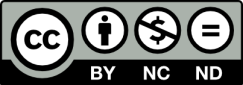 Ο δικαιούχος μπορεί να παρέχει στον αδειοδόχο ξεχωριστή άδεια να  χρησιμοποιεί το έργο για εμπορική χρήση, εφόσον αυτό του  ζητηθεί.
[1]
http://creativecommons.org/licenses/by-nc-nd/4.0/deed.el
Τέλος Ενότητας
Επεξεργασία: Ευάγγελος Καρβούνης
Άρτα, 2015
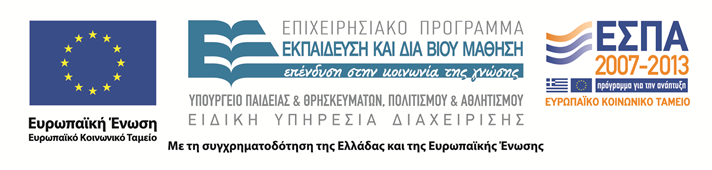 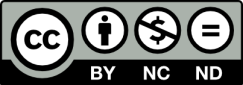 Τέλος Ενότητας
Αρχεία και Streams
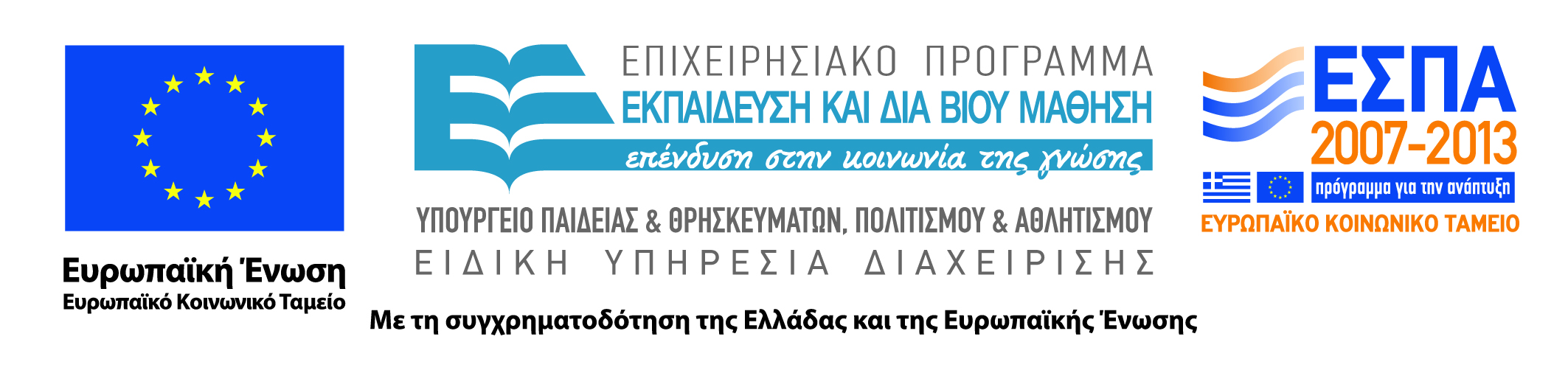 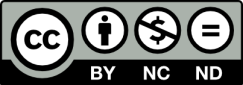